ADJEKTIV
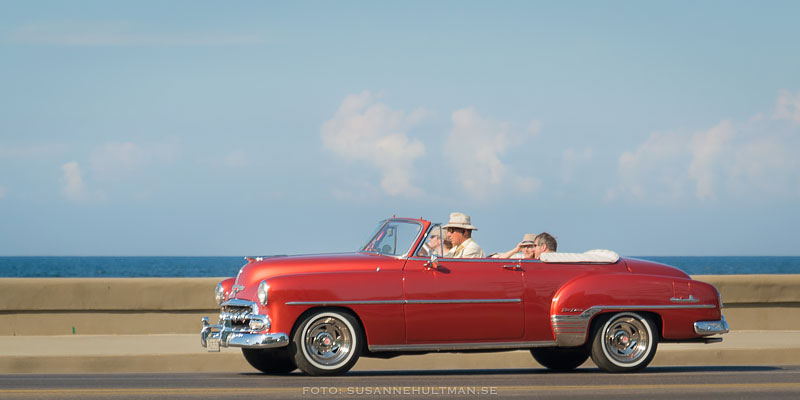 Det här fotot av Okänd författare licensieras enligt CC BY-NC-ND
EN SVENSK BIL
ETT SVENSKT HUS
TVÅ SVENSKA BILARTVÅ SVENSKA HUS
EN TIDNING ÄR SVENSK OCH DANSKETT HUS ÄR GULT OCH GRÖNT

FYRA BLOMMOR ÄR RÖDA OCH VITA
RÖD
En RÖD bil
Ett RÖTT hus
Två RÖDA bilar
SVART
En SVART bil
Ett SVART hus
Två SVARTA bilar
BLÅ
En BLÅ bil
Ett BLÅTT hus
Två BLÅ(A) bilar
VOKAL + L, R, N
ENKEL, ENKELT, ENKLA
VACKER, VACKER, VACKRA
LITEN, LITET, SMÅ (A)
GAMMAL, GAMMALT, GAMLA